Figure 1: Illustration of the commonly modeled biases in base-callers for the Illumina platform. ϕ: Phasing can be ...
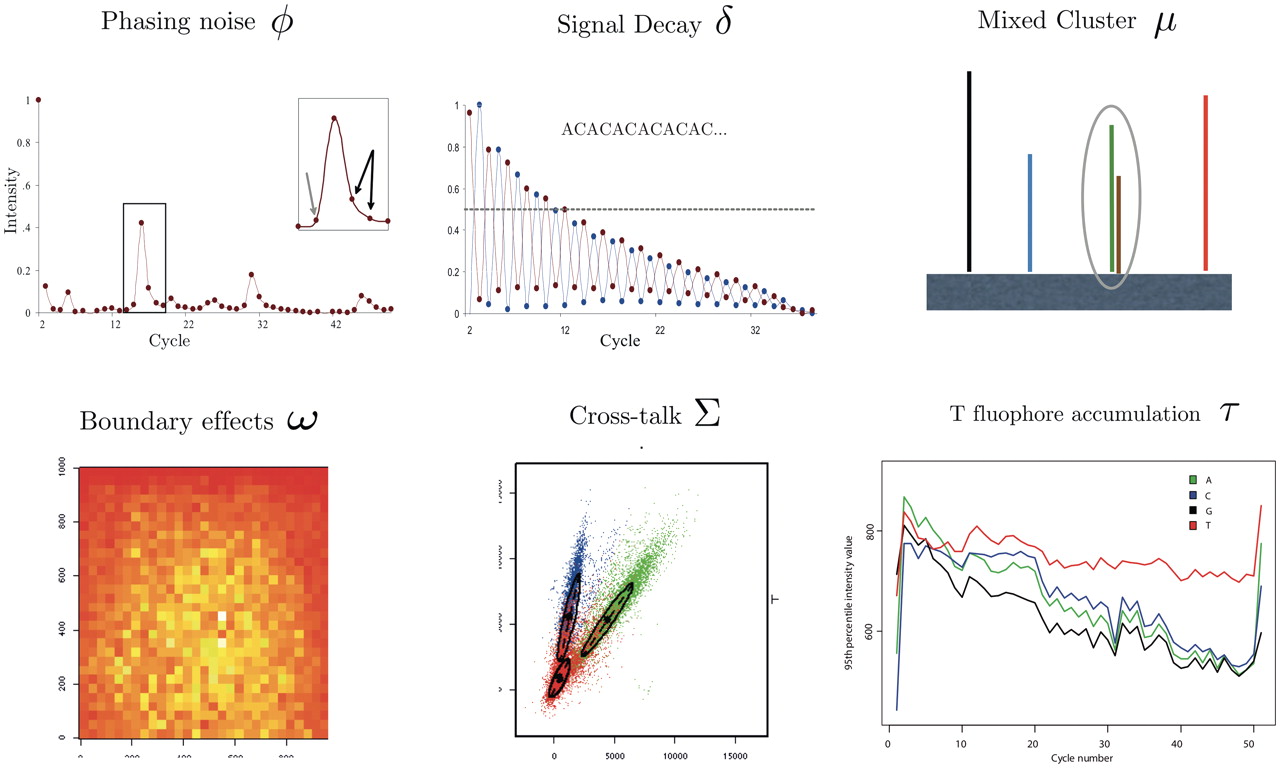 Brief Bioinform, Volume 12, Issue 5, September 2011, Pages 489–497, https://doi.org/10.1093/bib/bbq077
The content of this slide may be subject to copyright: please see the slide notes for details.
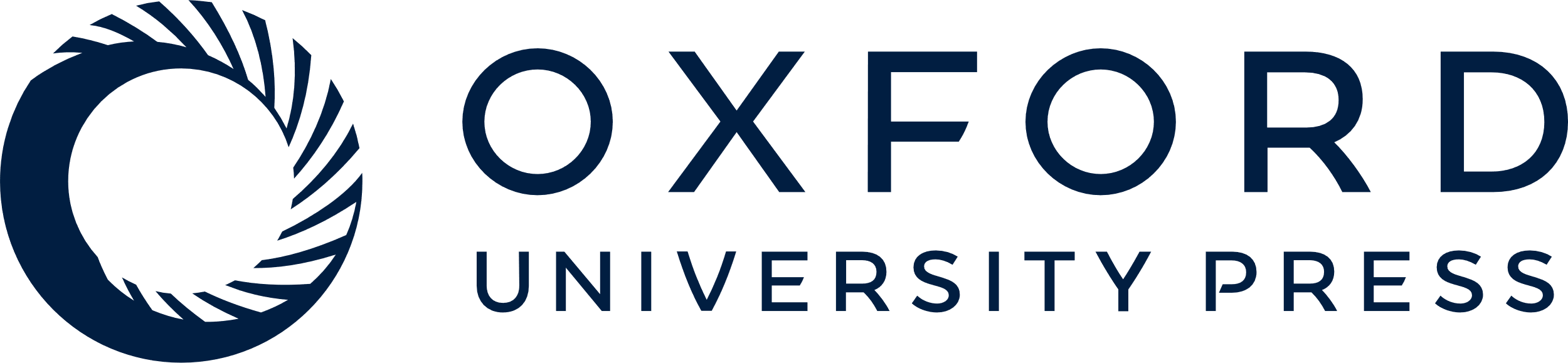 [Speaker Notes: Figure 1: Illustration of the commonly modeled biases in base-callers for the Illumina platform. ϕ: Phasing can be observed as leading (gray arrow) and lagging (black arrows) signal increase before and after each intensity peak. This is illustrated by the averaged intensities of the cytosine channel when sequencing GCAGTAGTGTTGGTT CTGTAGTGGAATGTGCGGTTGTTGAGAATTCAGTA. Cross-talk correction and normalization have been applied and the first cycle has been omitted. δ: Signal decay is illustrated by the intensity signal of sequencing the micro satellite sequence ACACAC … Shown are the averaged intensities of cytosine (red) and adenine (blue) after crosstalk correction and normalization. Again, the first cycle is not shown. µ: Mixed clusters occur whenever more than one template collocate on the tile. ω: The image shows local averages of the fluorescence intensities across the area of a tile. Due to optical effects, stronger intensities are measured toward the center of the image. Σ: The intensity quadruples of the four bases are not orthogonal. Shown is the projection of measured intensities of the first sequencing cycle of the phiX174 data onto the axes corresponding to A and C. τ: In past chemistries the T-fluophore was not washed away efficiently and hence accumulated with growing number of cycles. The illustration shows the intensity values for one tile of a 51-cycle PhiX 174 RF1 run after correction by Bustard. Shown is the 95th percentile for the signal intensities in each channel and cycle. Figure credits: ϕ, δ from [16]; ω, Σ from [17]; τ from [18].


Unless provided in the caption above, the following copyright applies to the content of this slide: The Author(s) 2011. Published by Oxford University Press.This is an Open Access article distributed under the terms of the Creative Commons Attribution Non-Commercial License (http://creativecommons.org/licenses/by-nc/2.5), which permits unrestricted non-commercial use, distribution, and reproduction in any medium, provided the original work is properly cited.]
Figure 2: Comparison of Base-Callers for the Illumina Platform. (A) Error rate of base callers for Illumina Platform ...
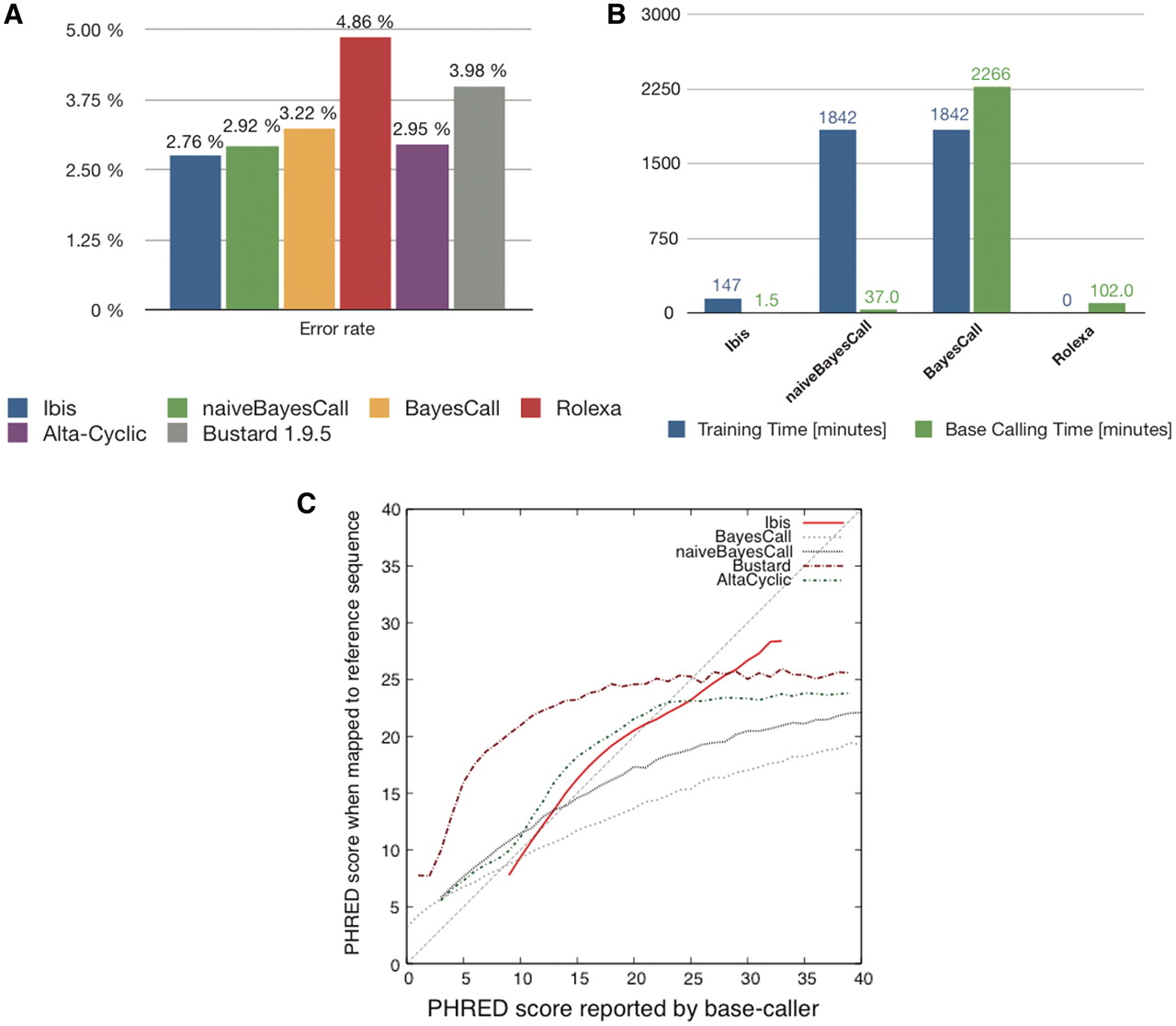 Brief Bioinform, Volume 12, Issue 5, September 2011, Pages 489–497, https://doi.org/10.1093/bib/bbq077
The content of this slide may be subject to copyright: please see the slide notes for details.
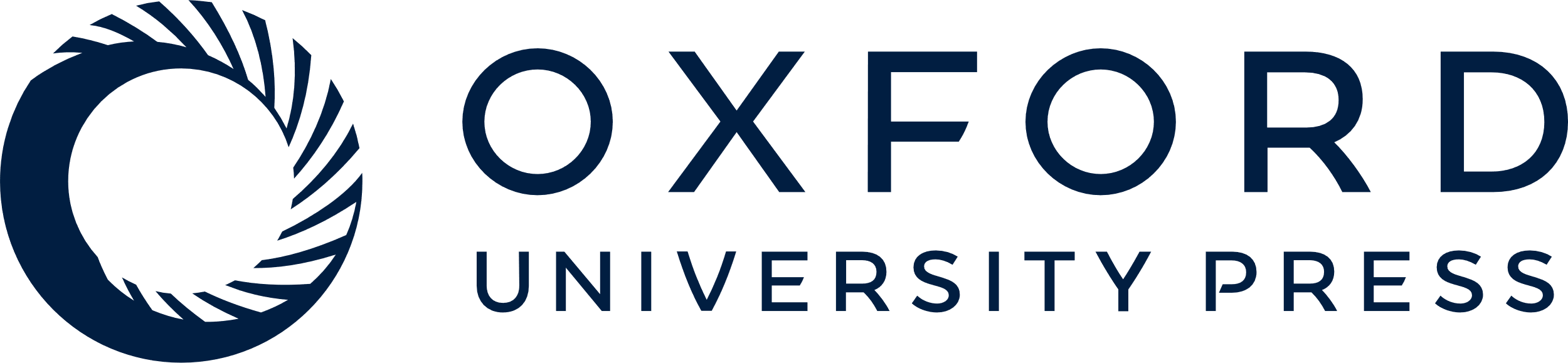 [Speaker Notes: Figure 2: Comparison of Base-Callers for the Illumina Platform. (A) Error rate of base callers for Illumina Platform (FC-104-10xx). The test data consists of 286 847 reads (length 51, chemistry FC-104-10xx) from the phiX174 control lane, provided by Martin Kirchner, who also provided the results for Bustard 1.95 and Alta-cyclic. The method used here is identical to that of [18]. (B) Time required on a 2 GHz AMD Opteron with eight cores for training (blue) and base-calling (green). For Ibis, training was performed on a set of 1.15 million reads disjoint from the test set. For (naive)BayesCall, an unsupervised learning method, parameter estimation was performed on the test data set itself (the base caller randomly selects 250 reads for this purpose). For Rolexa, for which there was no clear separation between a parameter estimation phase and a base-calling phase, all time was attributed to base-calling. Note that training only needs to be performed once, but base-calling on a full lane involves about 40 times more reads than in our test set. (C) Phred score accuracy. Deviation from the 45-degree line indicate either underestimation (curve above the line) or overestimation (curve below the line) of the quality of the base called. We only report data for quality scores with at least 20 000 bases.


Unless provided in the caption above, the following copyright applies to the content of this slide: The Author(s) 2011. Published by Oxford University Press.This is an Open Access article distributed under the terms of the Creative Commons Attribution Non-Commercial License (http://creativecommons.org/licenses/by-nc/2.5), which permits unrestricted non-commercial use, distribution, and reproduction in any medium, provided the original work is properly cited.]